(n)Code Solutions – A Div. of GNFC Ltd.
Certificate Downloading Process
		V 1.0			
						                     Created on : Sept 2019
Please visit our website www.ncodesolutions.com Quick Links  Signing Certificate (https://usercenter.ncodesolutions.com:8080/nToken/TokenIntegration)
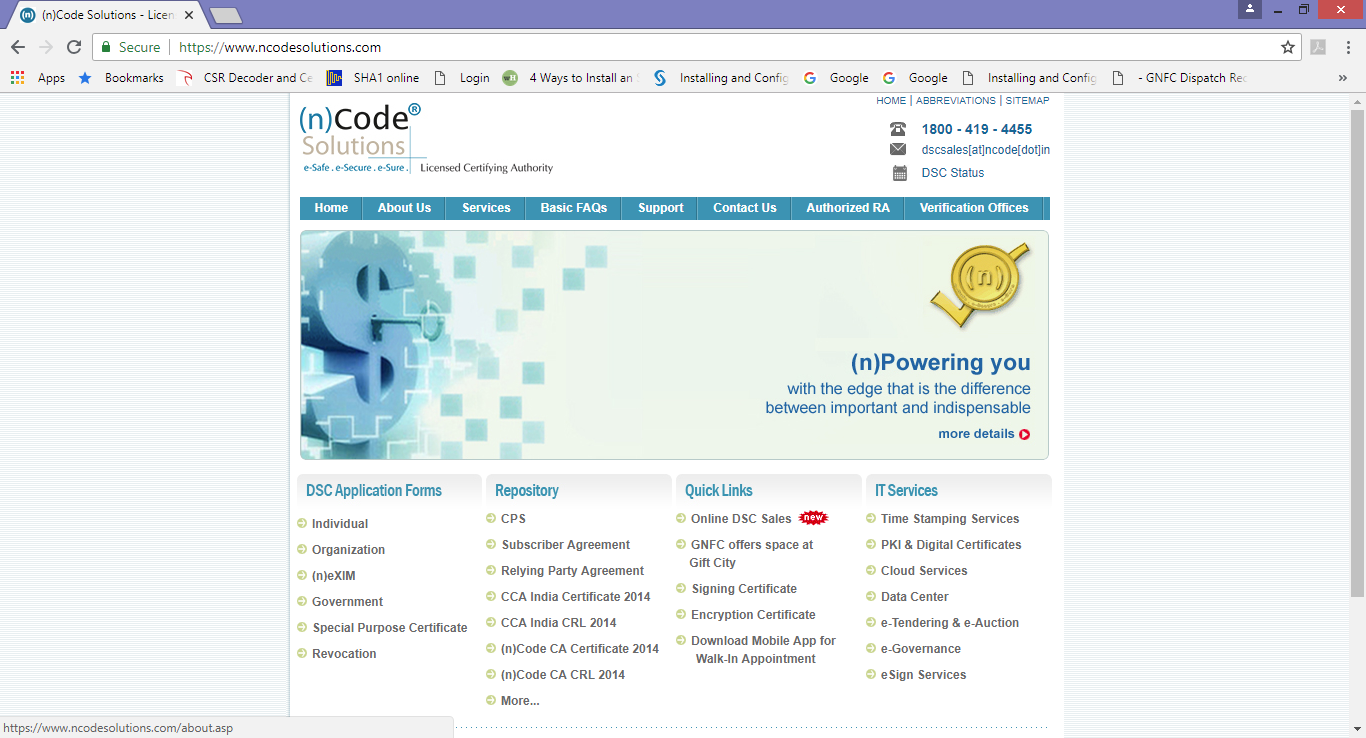 Please plug in your Crypto Token in your System and enter Customer ID and Passphrase/Passcode  Select Token Type (Mtoken/ePass/WatchData/Gemalto)  Submit
Click to “Sign” to be proceed for the next page (Please download Signing certificate first to maintain sequence of DSCs)
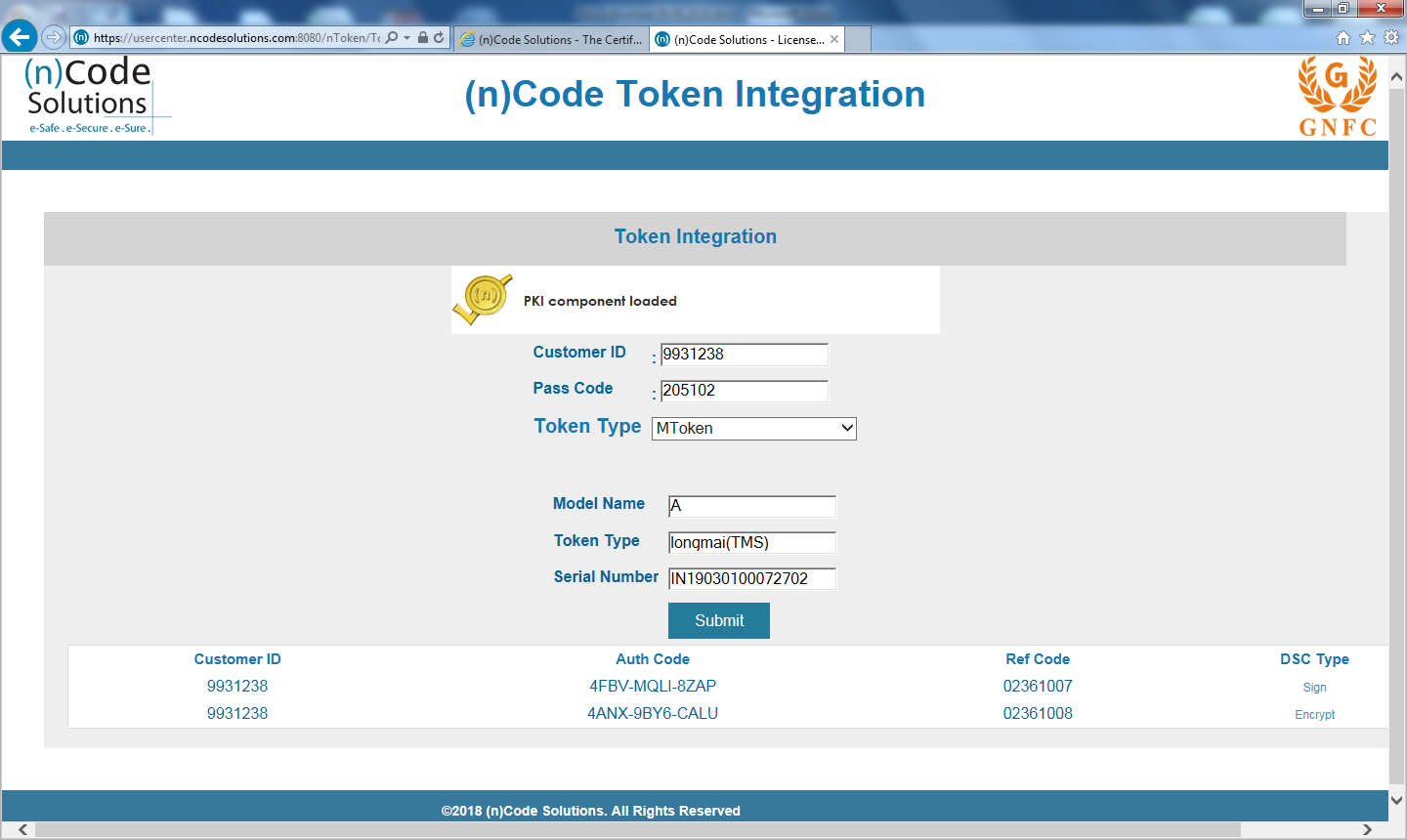 Please select Highlighted buttons and check “Do not show this again for apps..”
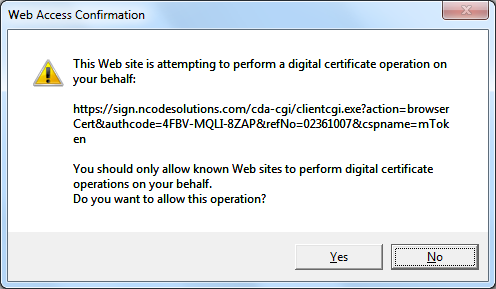 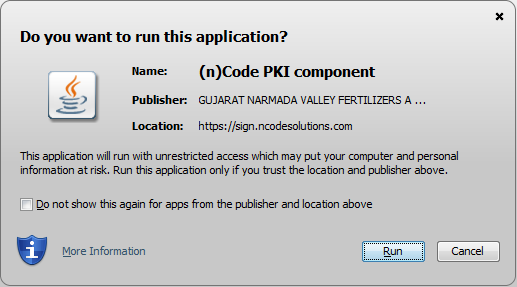 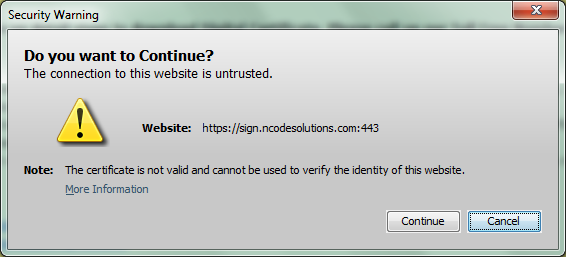 Please ensure Java is working and PKI Component is loaded successfully. Click to “Validate”  Click “ Submit Request”
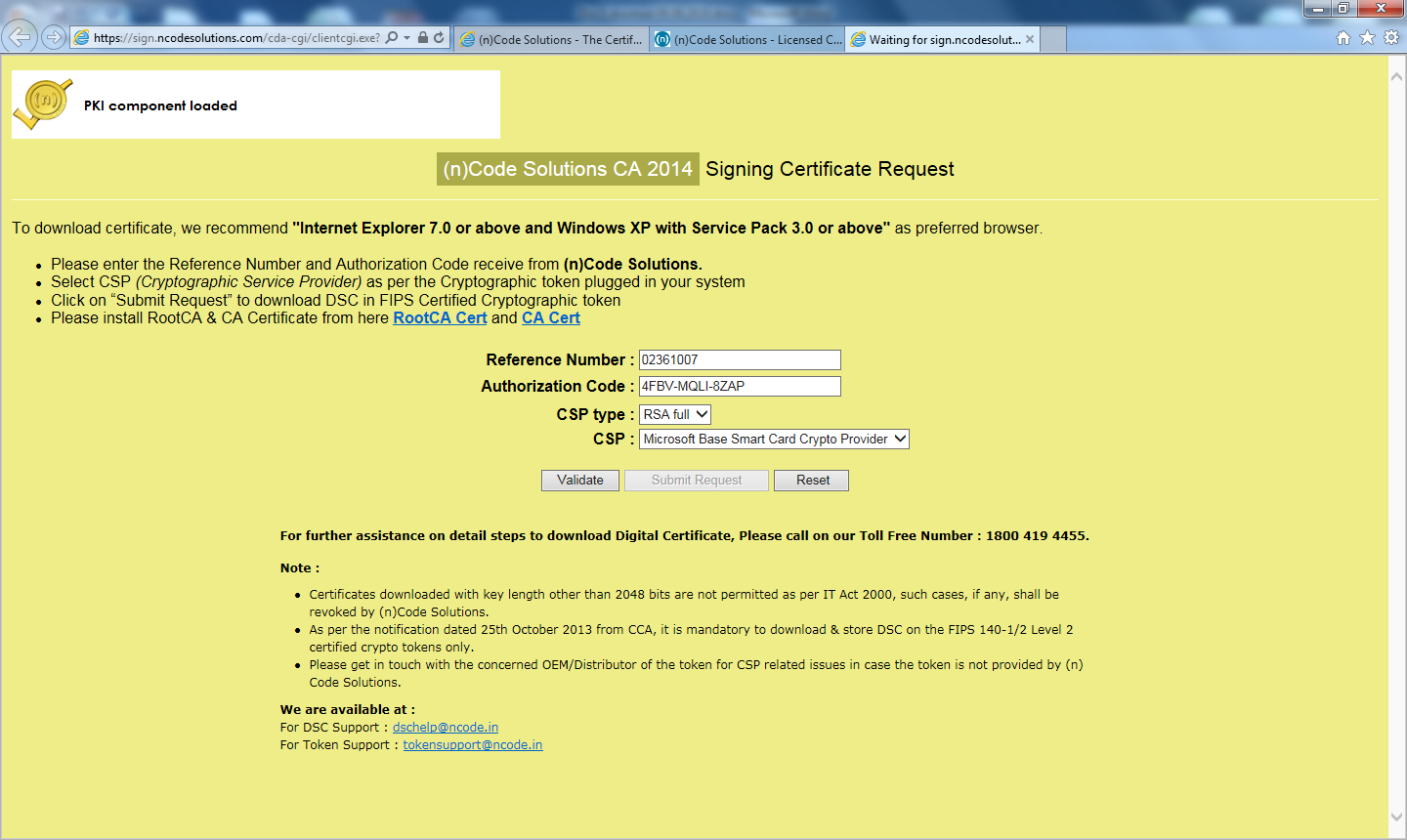 Check “Do Not Show this again..” and Click to “Allow”  Insert Token Password  OK  Yes
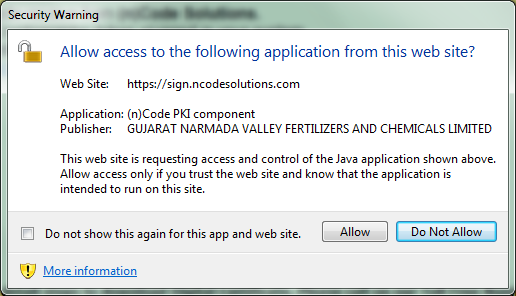 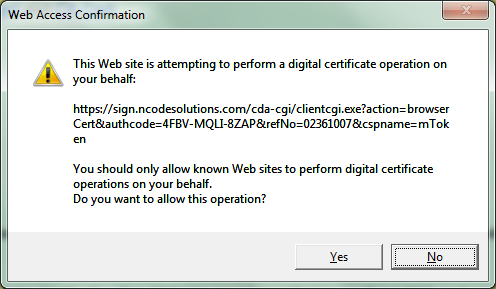 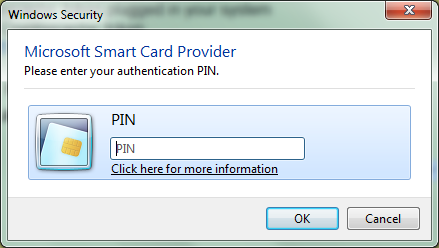 Certificate Download Successfully into Crypto Token
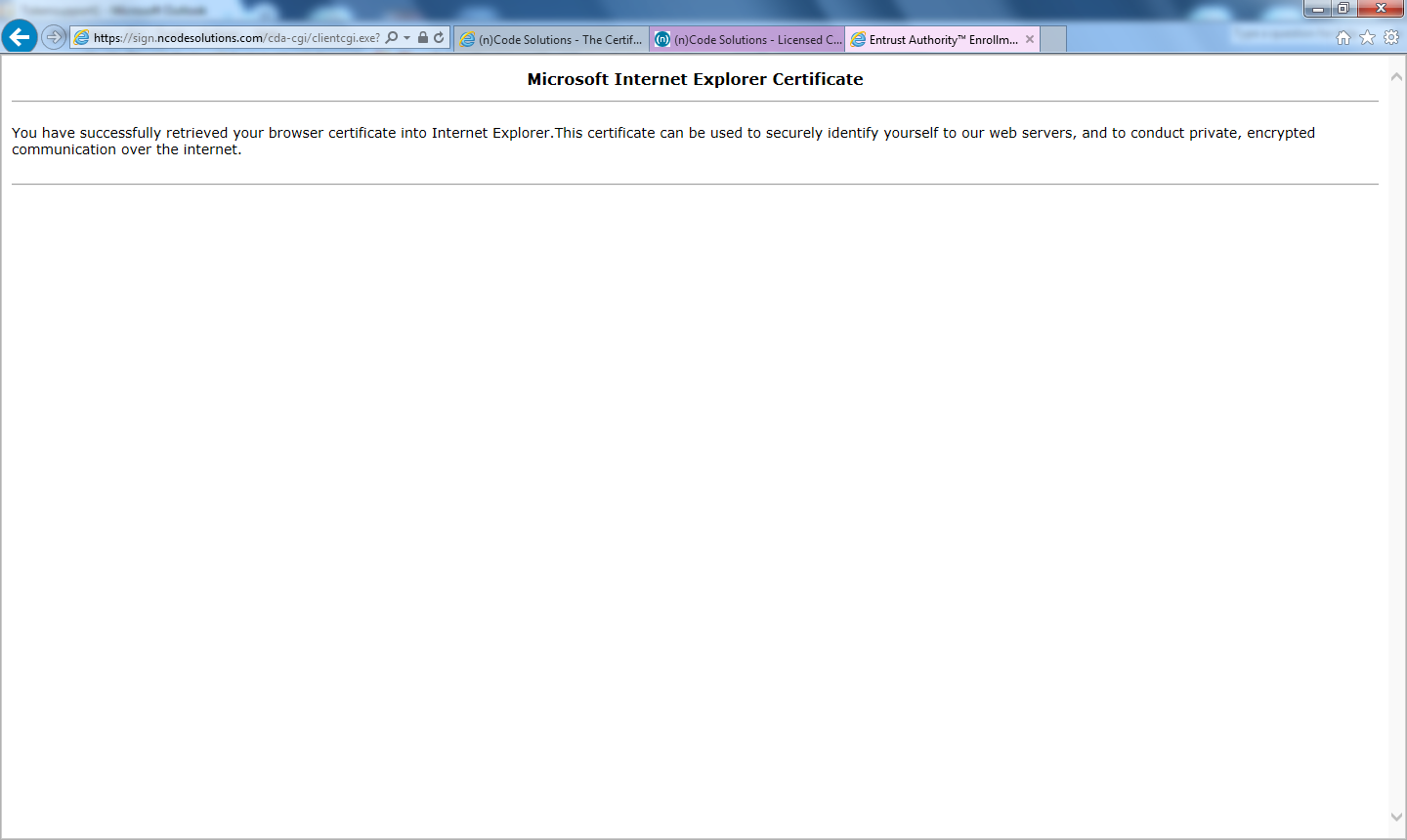 Thank you
(n)Code Solutions (PKI - Business Group)
Toll Free No. : 1800 - 419 - 4455
Monday to Saturday 09:30 Hrs – 17:30 Hrs